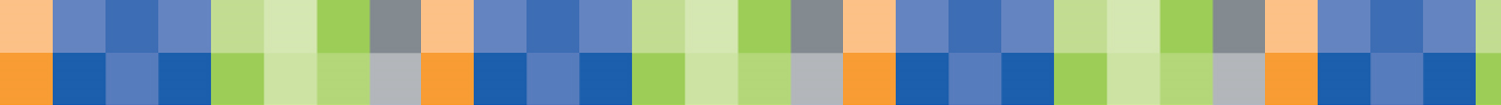 Fall 2015 NJ/DV HIMSS Conference
Innovation Centers: From Hackensack University Medical Center’s The Experience Lab to Innovation Centers Across the Country
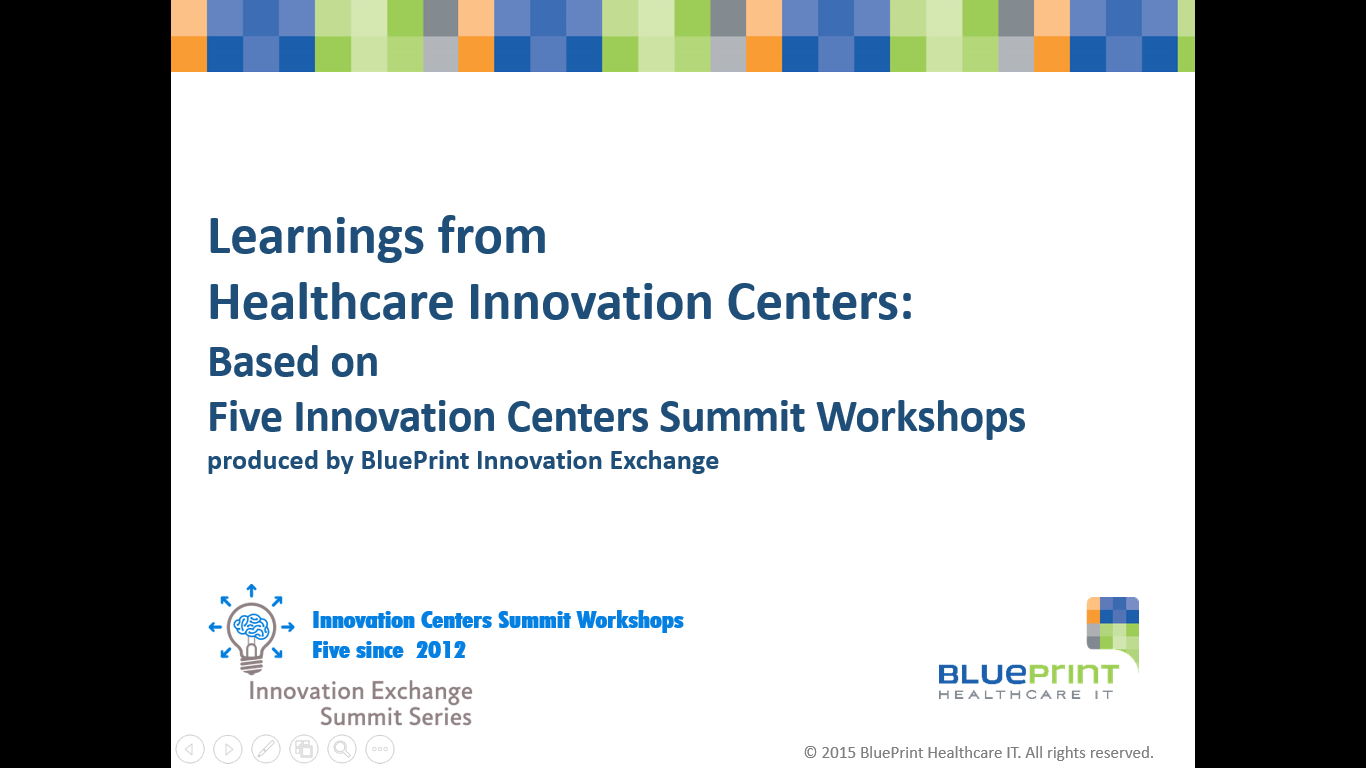 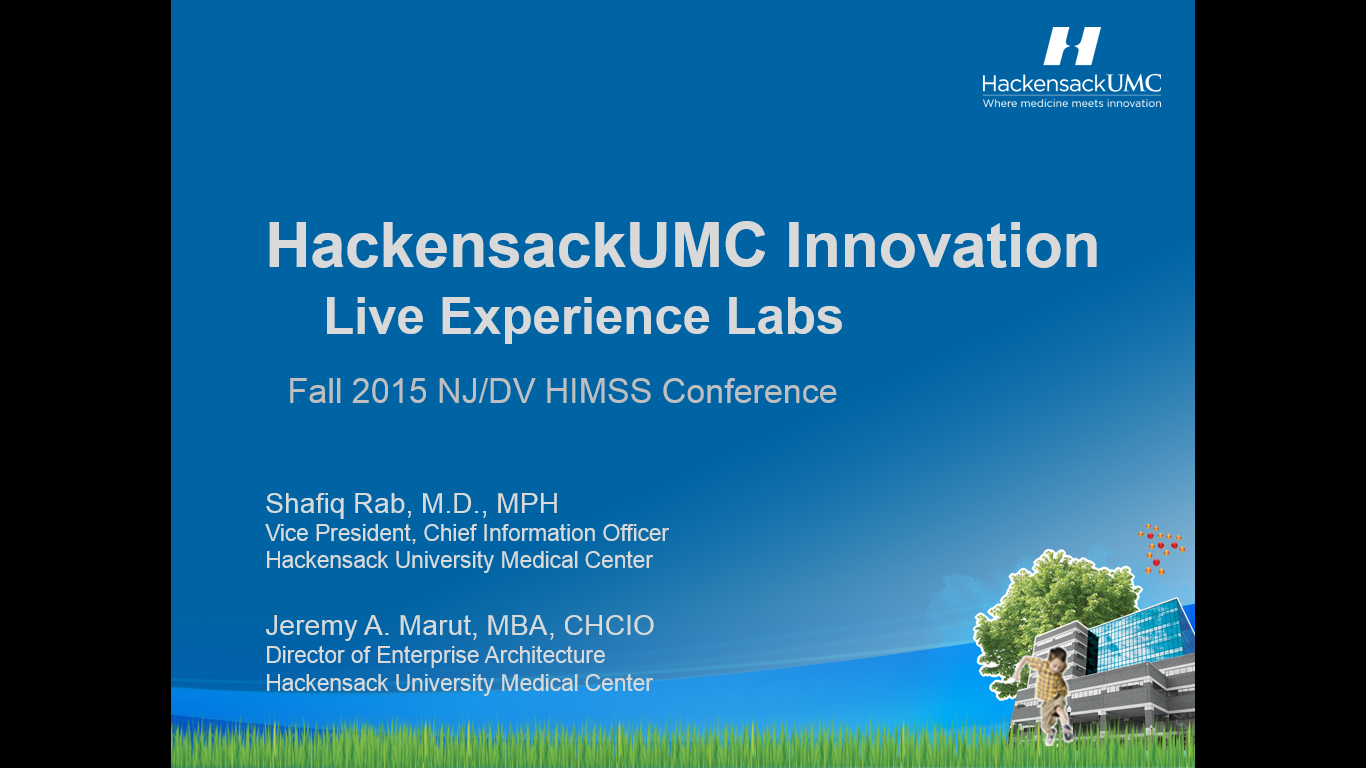 Fall 2015 NJ/DV HIMSS Conference
Mike Squires, VP, Innovation & Public PolicyBluePrint Healthcare IT
Abstract
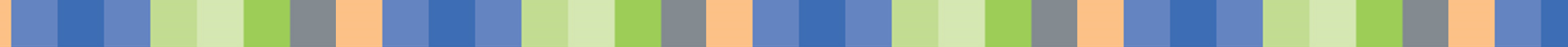 Hackensack University Medical Center started its innovation center—The Experience Lab-- in 2014 to collaborate and experiment in real clinical environments on innovative information technology solutions. The session will share how HackensackUMC’s innovation center is working with internal and external partners to provide world-class clinician and patient experience driving the highest quality customer service and exceptional patient care in a fiscally responsible manner. BluePrint Healthcare IT Innovation Exchange (BIX) will provide the context innovation centers are playing in healthcare systems nationally and internationally.  BluePrint has learned from nearly 70 healthcare innovation centers who have participated in a series of five Innovation Centers Summit Workshops including those held at Kaiser Permanente’s Innovation Centers, Mayo Clinic Center for Innovation, Johns Hopkins Center for Bioengineering Innovation and Design and The Innovation Institute. Additional insights will be provided from a Webinar and survey conducted by The Commonwealth Fund.
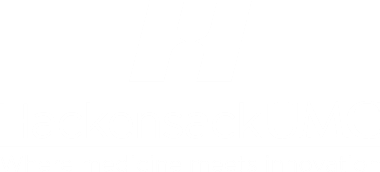 HackensackUMC Innovation 
	Live Experience Labs
Fall 2015 NJ/DV HIMSS Conference
Shafiq Rab, M.D., MPH
Vice President, Chief Information Officer
Hackensack University Medical Center

Jeremy A. Marut, MBA, CHCIO
Director of Enterprise Architecture
Hackensack University Medical Center
About Hackensack University Health Network
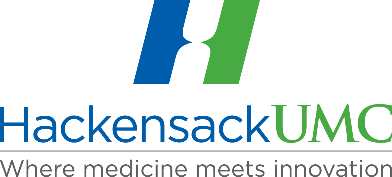 A nonprofit teaching and research hospital located in Bergen County, NJ
The largest provider of inpatient and outpatient services in the state. 
One of the largest health networks in the state comprised of 1,140 beds, nearly 10,000 employees and 2,200 credentialed physicians. 
#1 hospital in New Jersey and one of the top four New York metro area by the U.S. News & World 
Healthgrades® America’s Best 100 Hospitals in 10 different areas – more than any other hospital in the nation
Healthgrades America's 50 Best Hospitals™ for seven years in a row
Healthgrades Distinguished Hospital Award for Clinical Excellence™ 11 years in a row
Leapfrog Top Hospital
23 Gold Seals of Approval™ by the Joint Commission – more than any other hospital in the country.
First hospital in New Jersey and second in the nation to become a Magnet® recognized 
HackensackUMC is the Hometown Hospital of the New York Giants and the New York Red Bulls					         www.HackensackUMC.org
Healthcare will only change when we as patients want it to change.- Shafiq Rab, MD
Patient & Clinician Experience
Crossing the Convenience Chasm
Focus on Experience
Meaningful
Pleasurable
Convenient
Many organizations caught in this chasm
Usable
Focus on
Tasks
Reliable
Functional
Achieving the Triple Aim
Making a Difference with Technology
Improving 
Patient
Experience
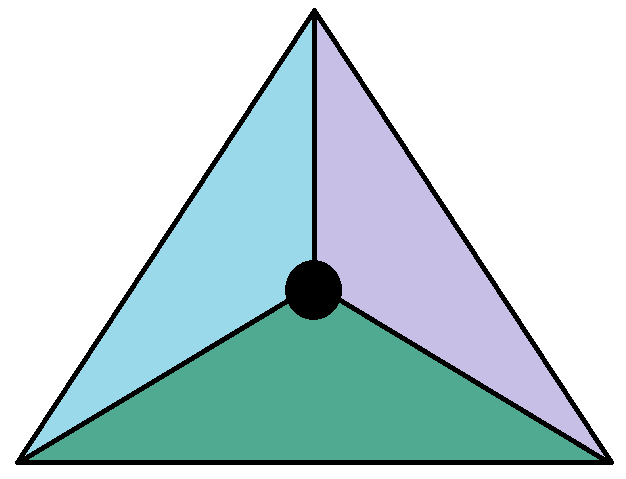 Reducing 
Cost
Improving
Outcomes
Live Experience Labs
Clinician and Patient Technology Trials
Clinician & patient driven
NOT an IT initiative

Two inpatient nursing units
Already successful ones

Two outpatient faculty practice offices
Engaged ones
Live Experience Labs
The Participants
Leadership
There must be a vision for innovation

Technology steering committee
Physicians
Nursing
Clinical Operations (anyone who has a need)
Infection Control
The vendors
Patients & their families
Information Technology
Live Experience Labs
The Process
Live Experience Labs
Results & Guidelines
8 technologies introduced in 2015 will be adopted house-wide in 2016

Align with the organization
There needs to be a need

Keep the fire stoked
Continuous nurse & doctor feedback
Continuous patient rounding

All or nothing technology?
Physicians can’t be targeted, they practice everywhere
Thank You
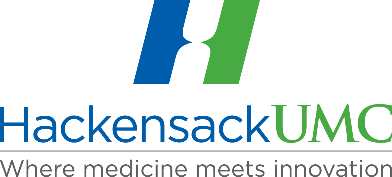 Contact or Follow Dr. Shafiq Rab
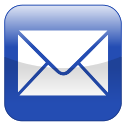 Srab@HackensackUMC.org
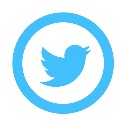 @CIOSHAFIQ
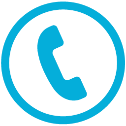 551-996-3669
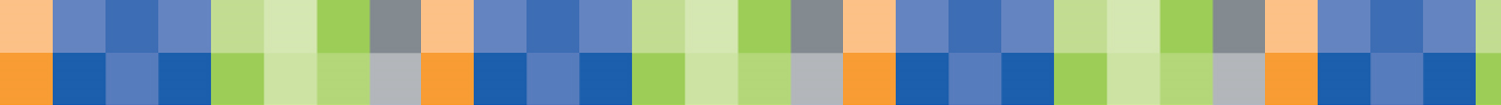 Fall 2015 NJ/DV HIMSS Conference
Learnings from 
Healthcare Innovation Centers:Based on Five Innovation Centers Summit Workshops
produced by BluePrint Innovation Exchange
Mike Squires, VP, Innovation & Public PolicyBluePrint Healthcare IT
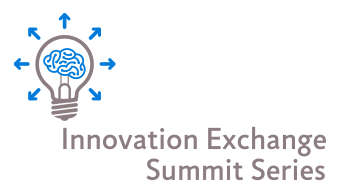 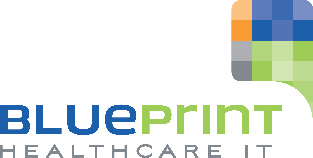 Innovation Centers Summit Workshops Five since  2012
© 2015 BluePrint Healthcare IT. All rights reserved.
Forces that influence 
adoption and spread of health care innovation
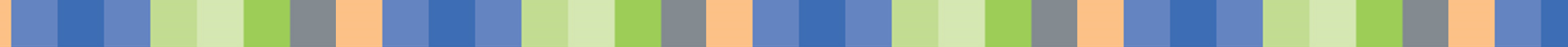 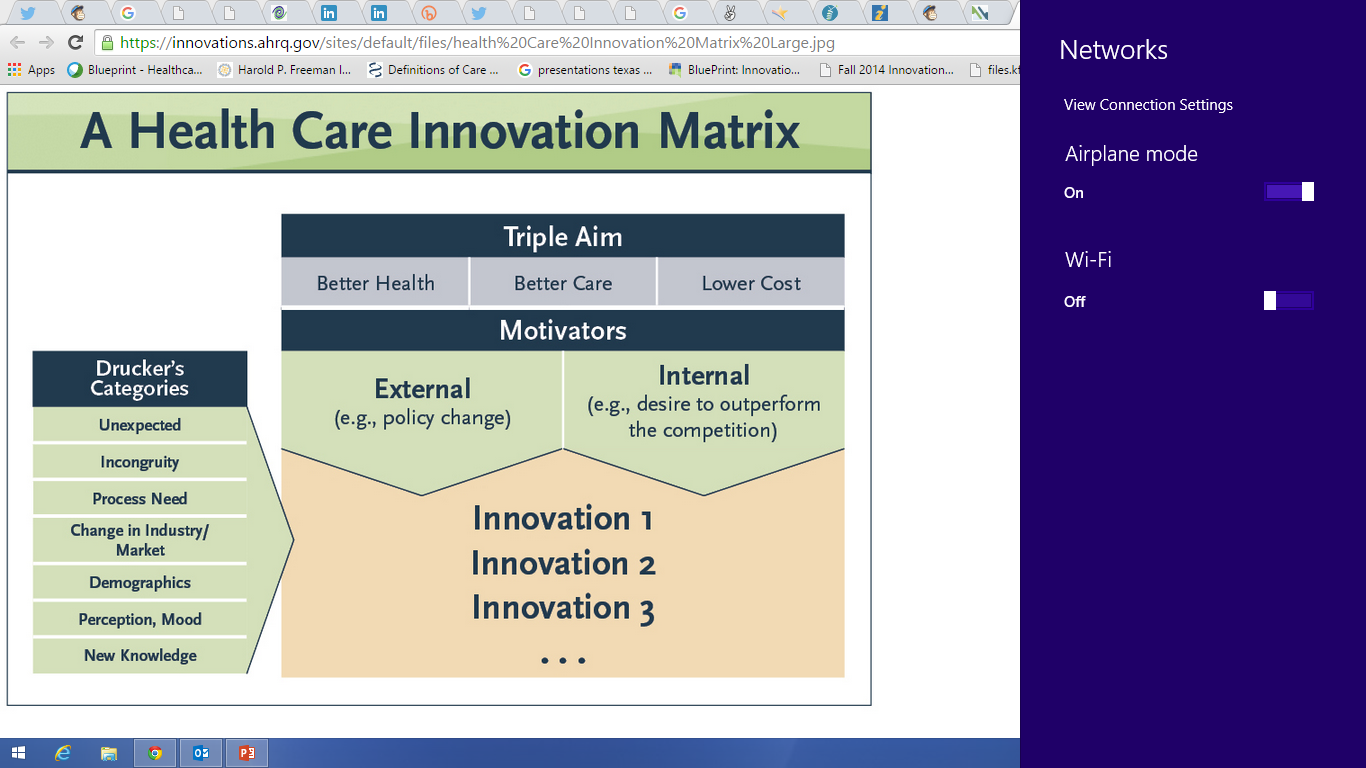 Source: AHRQ Innovation Exchange: Understanding the Forces That Influence the Adoption and Spread of Health Care Innovation
BySusan Dentzer, MA, Senior Policy Adviser to the Robert Wood Johnson Foundation; Member, Innovations Exchange Expert Panel
Health Care Delivery Innovation Center
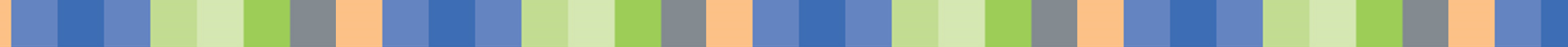 Definition
“places that are working to discover, develop, test, and/or spread new models of care delivery—in hospitals, clinics, and patients’ homes. The innovations they test may be internally developed or adopted from elsewhere.”
Source: The Commonwealth Fund Findings from a Survey of Health Care Delivery Innovation Centers April 2015
Health Care Delivery Innovation Centers Overview
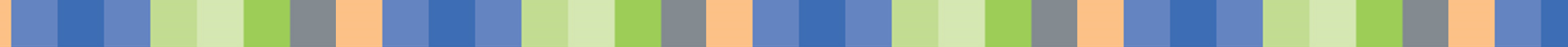 Source: The Commonwealth Fund Findings from a Survey of Health Care Delivery Innovation Centers April 2015
Note: Number of innovation center respondents varied from 21 to 32, depending on the question.
What do innovation centers do?
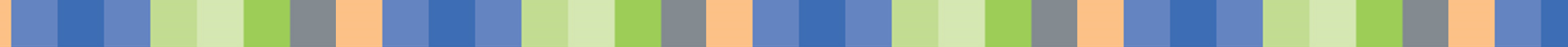 Source: The Commonwealth Fund Findings from a Survey of Health Care Delivery Innovation Centers April 2015
What do innovation centers focus on?
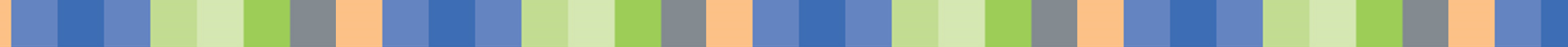 Notes: Percentages based on 31 innovation center respondents. Other responses include spending reductions, the uninsured, helping seniors age in place, teaching/education, data mining, and data analysis.
Source: The Commonwealth Fund Findings from a 
Survey of Health Care Delivery Innovation Centers April 2015
Innovation Frameworks (Process)
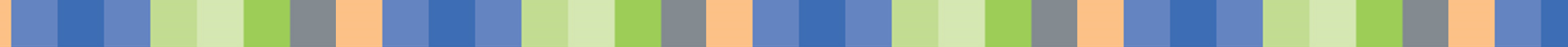 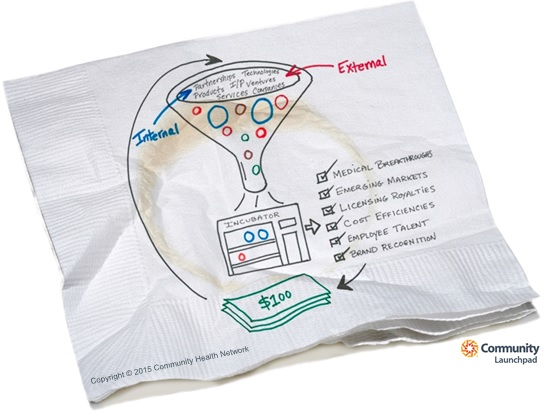 Source: 
Community Launchpad / Community Health Network, Indiana
Innovation Frameworks (Process)
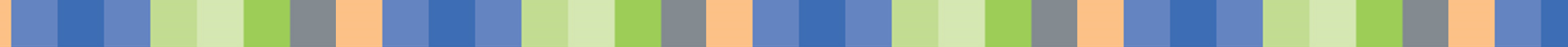 Penn Medicine Center for Health Care  Innovation
UCLA Institute for Innovation in Health
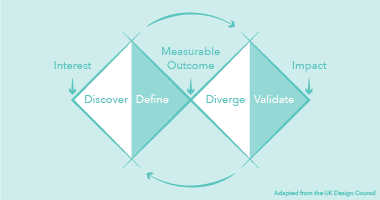 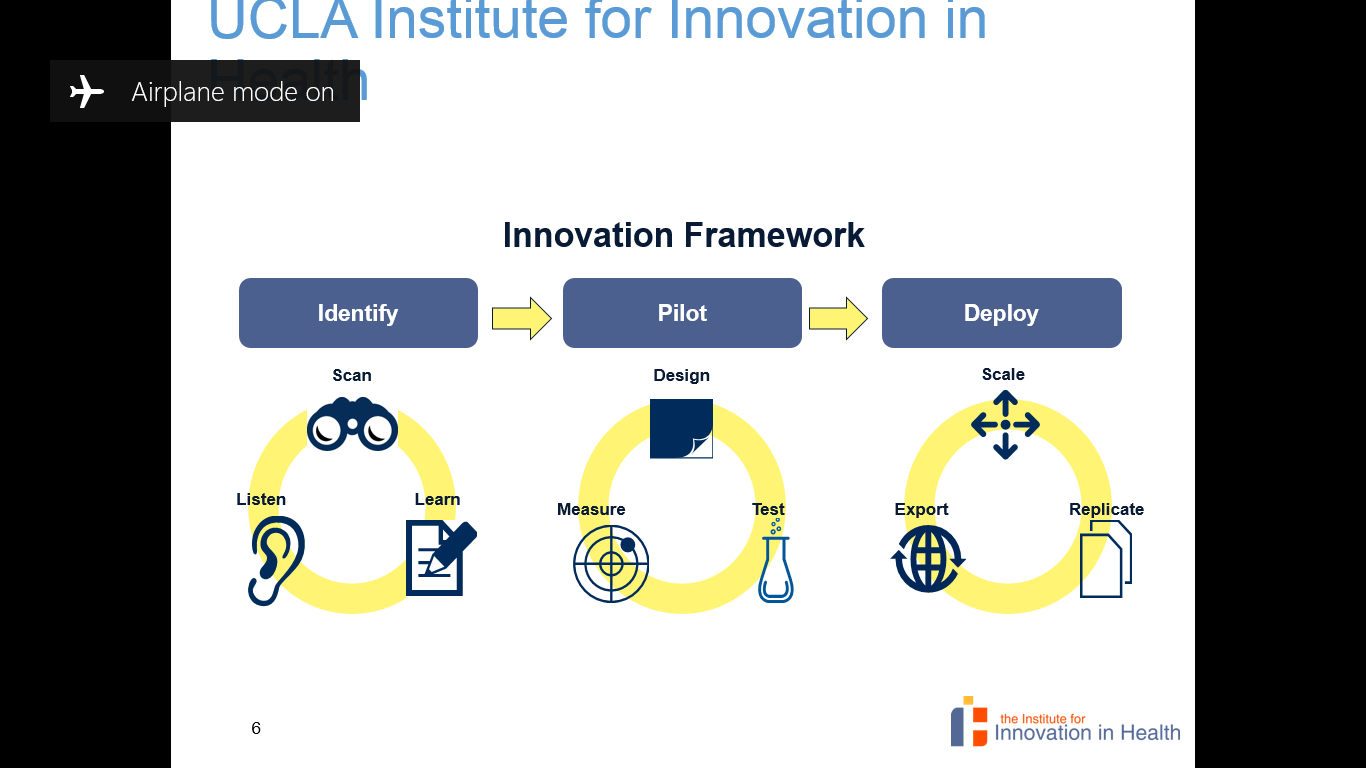 Johns John Hopkins CBID
CIMIT Center for Integration of Medicine 
and Innovative Technology
Center for Bioengineering Innovation & Design
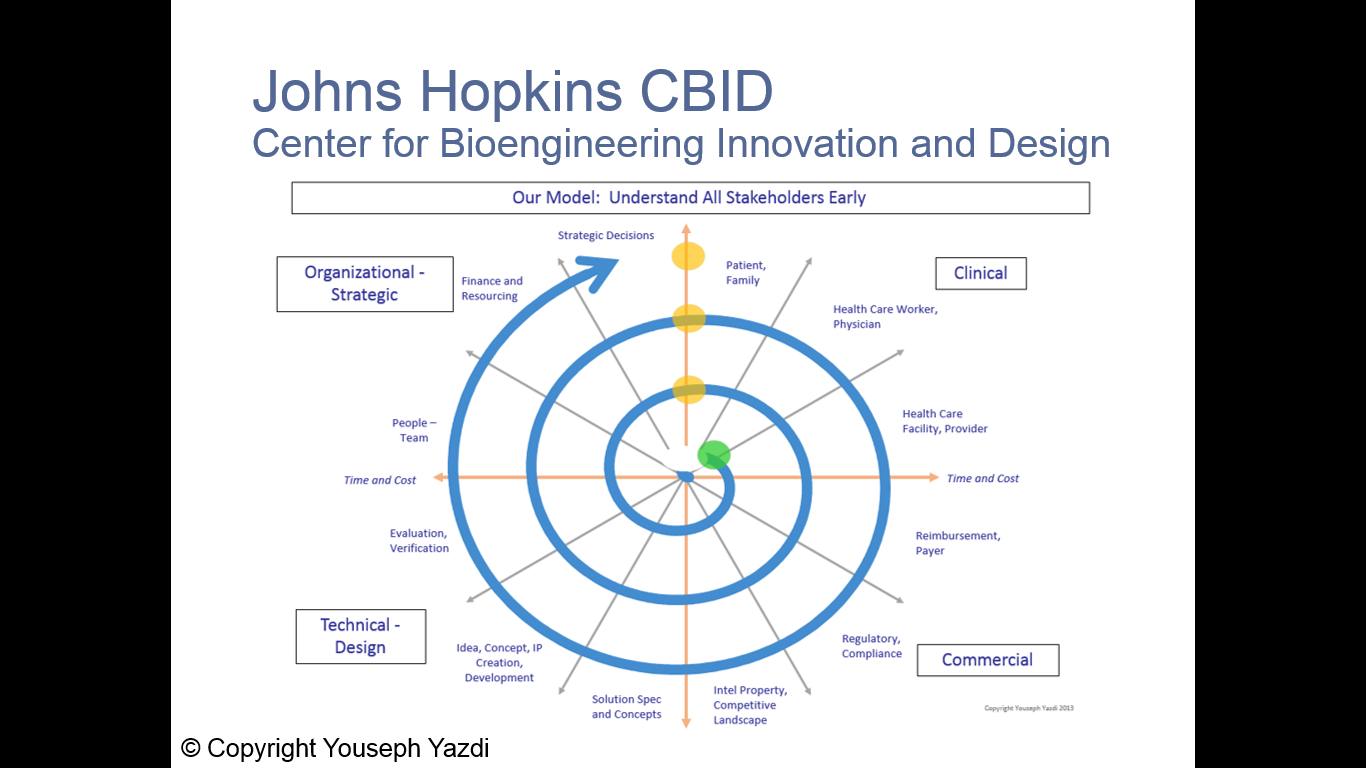 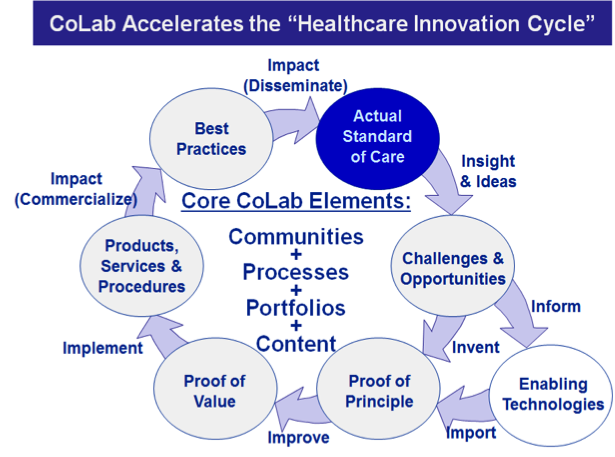 Source: Innovation Centers Summit Workshop Series, Nov 2013 to Nov 2015, Penn Medicine Center for Health Care  Innovation
Hybrid Multi-System Innovation Structure
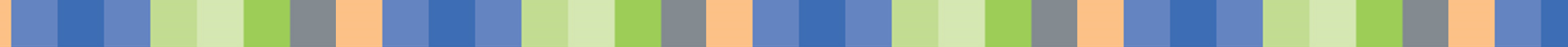 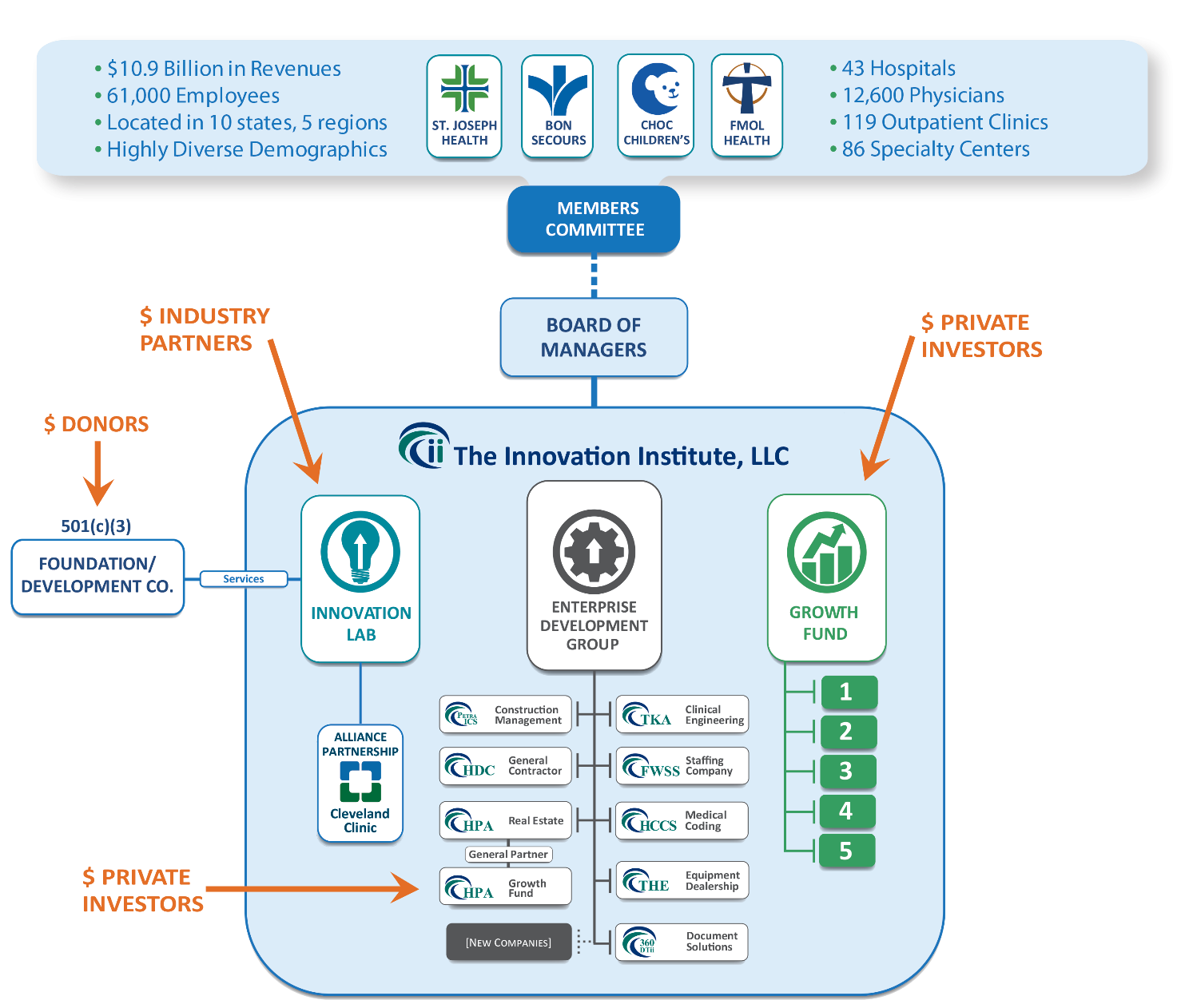 Source: The Innovation Institute
Innovation Engagement Models
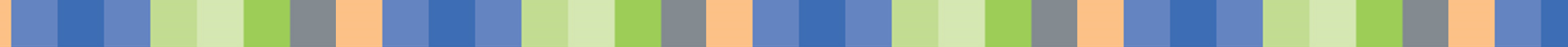 Innovation Council
Workgroups – Champions    IT – Regions - Other
C-suite: Trinity Health 

Clinicians: Boston Children’s Hospital IAP
Patients: 
            Mayo Clinic Center for Innovation

External Partners: 
            Harvard Medical School
    Center for Primary Care/InciteHealth
Innovators’ ShowcaseDigital/MedTech Work Groups
Hackathons I-Day Forums
Optimized Care Teams Nurse Visits – Phone VisitsTouches v. Visits
Ex: Donor, Advisors & Mentors Instructor, Patients
In: Dean, Center for Primary Care 
HBS, iLab, Tech Transfer
Source: Fifth Innovation Centers Summit Workshop Engagement Panel May 2015 – Located at Mayo Center for Innovation, Rochester, MN
Thank you!
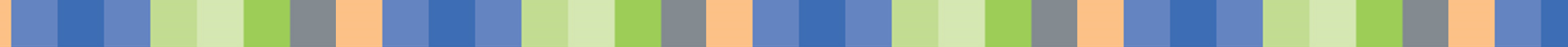 Contact:
Mike Squires, VP, Innovation & Public PolicyBluePrint Healthcare IT 
mike.squires@blueprinthit.com
908.391.6191
www.blueprinthit.com/innovation
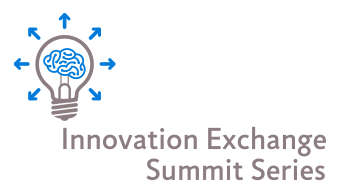 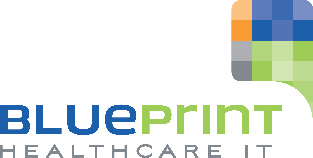 Innovation Centers Summit Workshops Five since  2012
Q & A
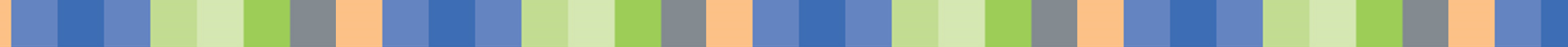 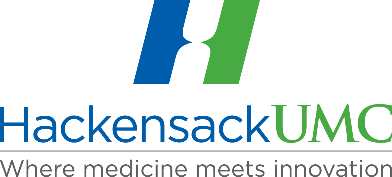 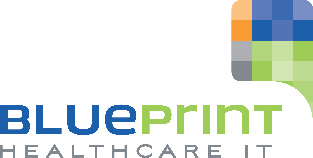 Shafiq Rab, MD, MPH
Srab@HackensackUMC.org



Jeremy Marut
JMarut@HackensackUMC.org
Mike Squires 
mike.squires@blueprinthit.com
Innovation Centers Summit Workshops Five since  2012
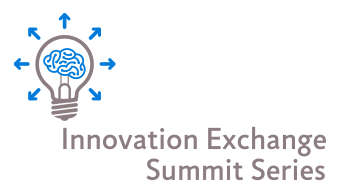 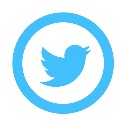 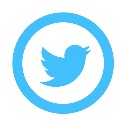 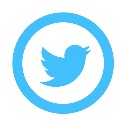 @CIOShafiq
@DirectorMarut
@eMikeSquires
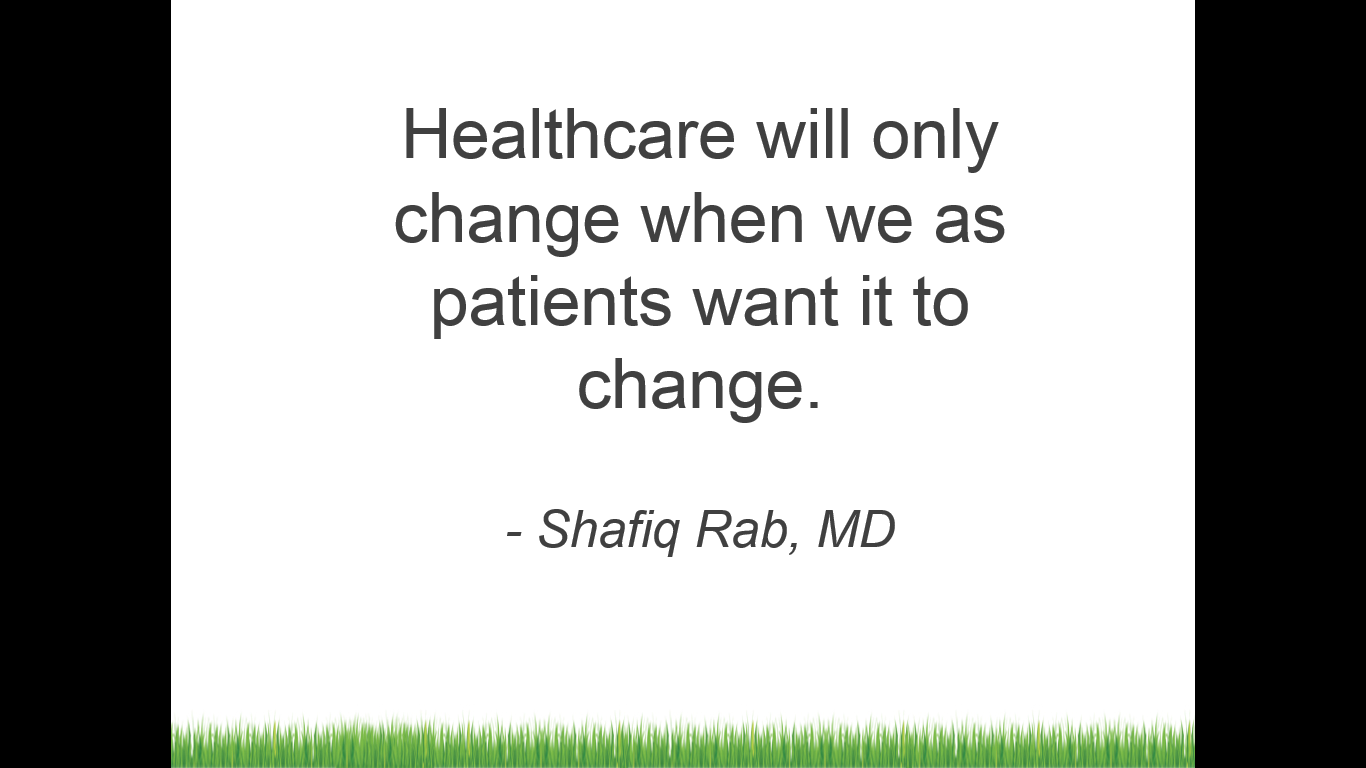